‘The data guide’ (De datawijzer)The Flemish education inspectorate's tool for data-based monitoring AND for encouraging schools to implement data-wise policies
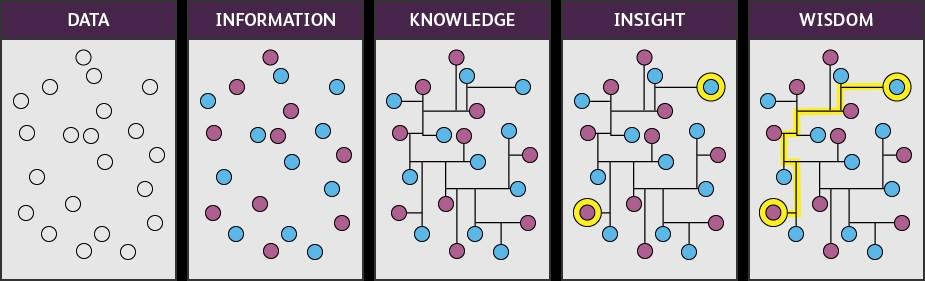 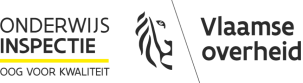 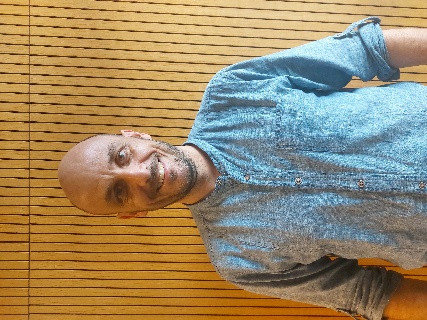 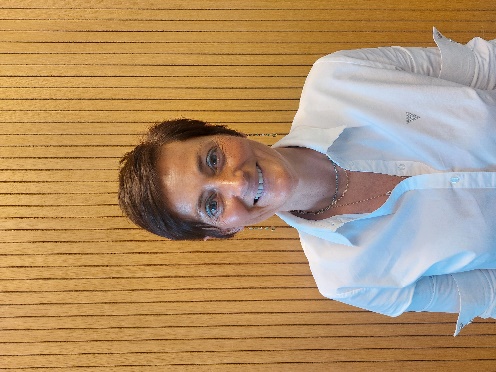 Wendy.Luyckx@onderwijsinspectie.be
Wim.Verreycken@onderwijsinspectie.be
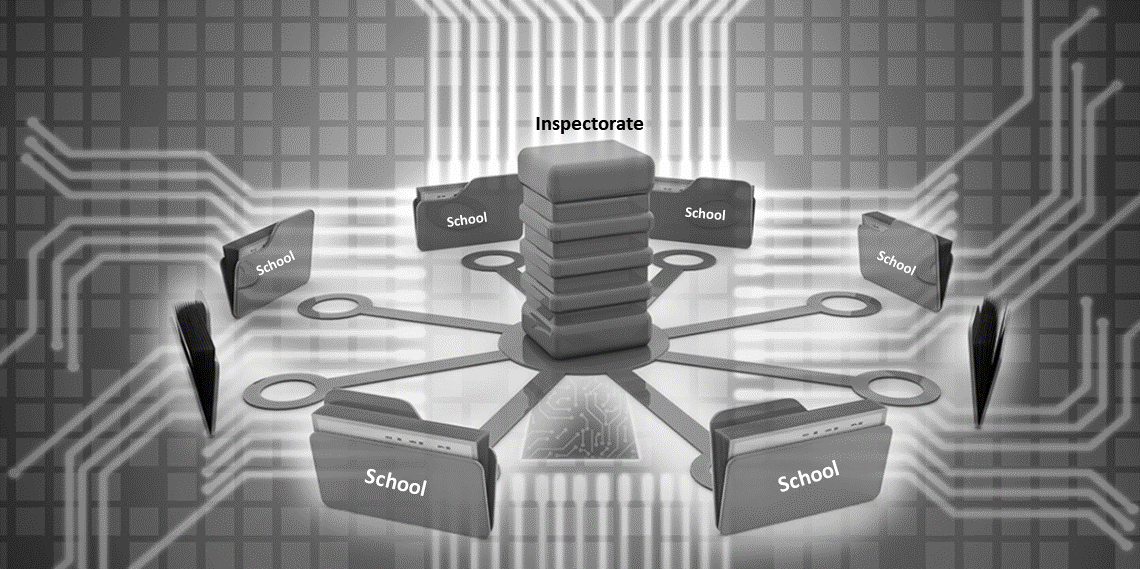 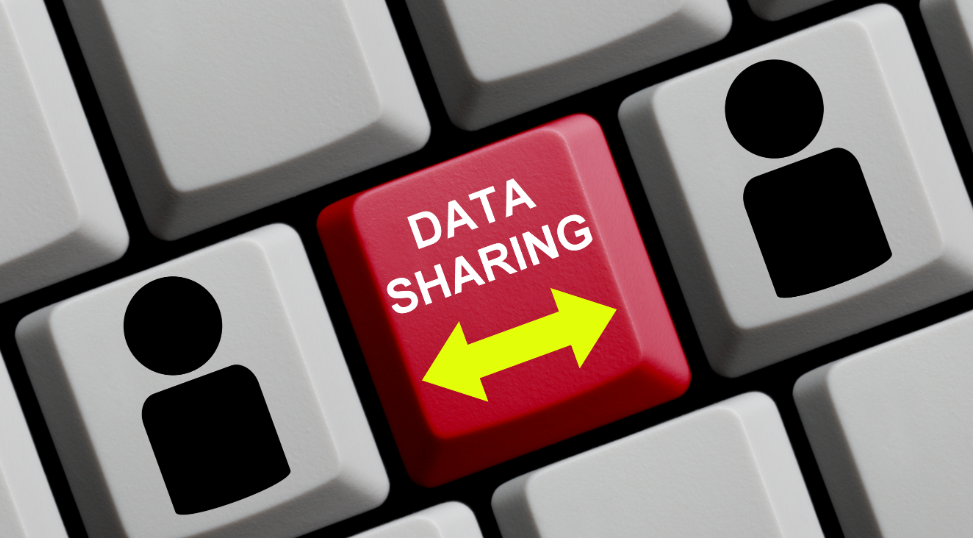 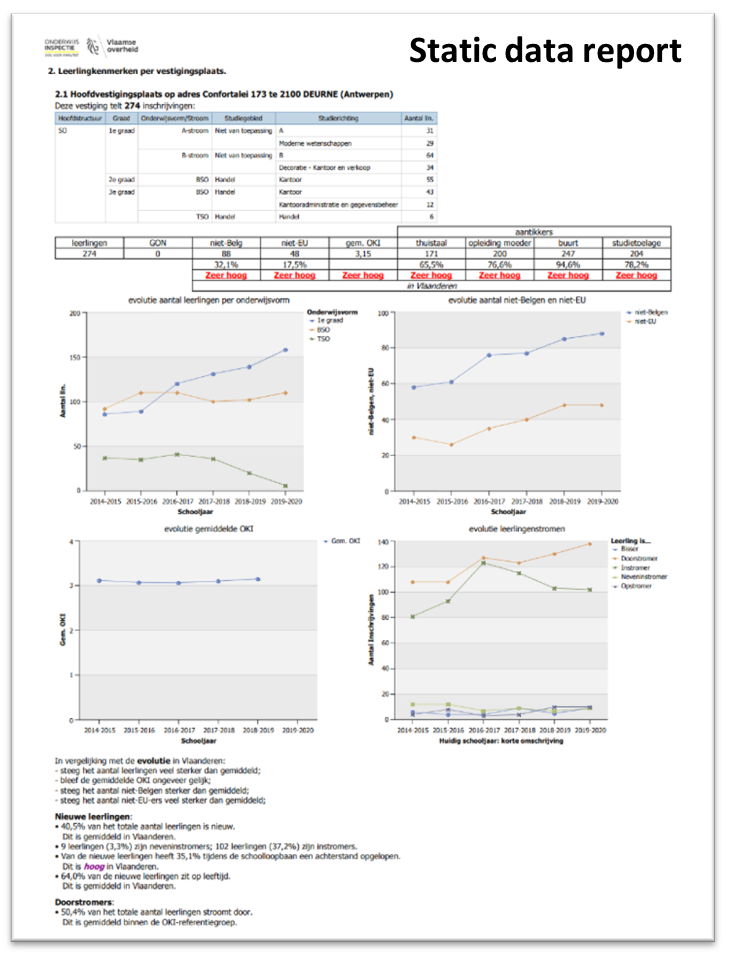 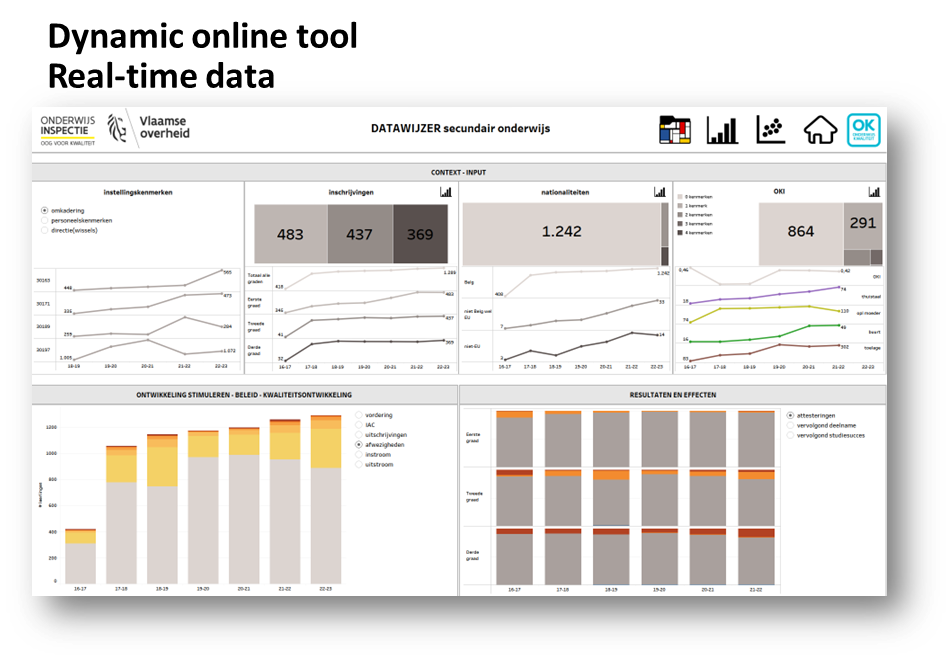 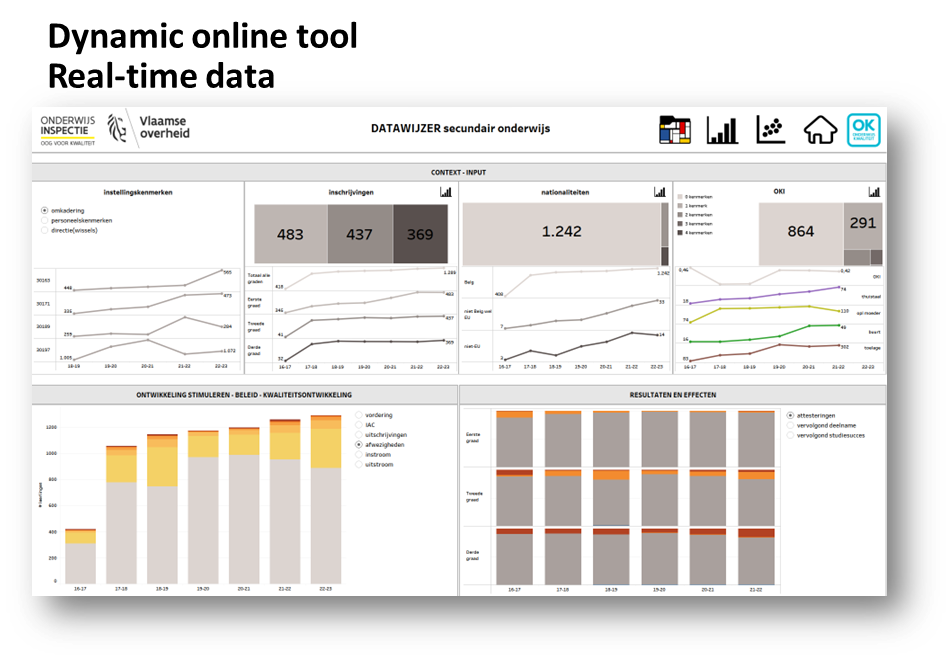 encourage
enable
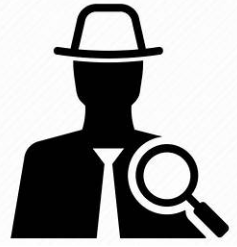 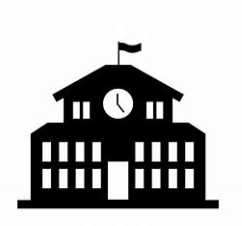 present data
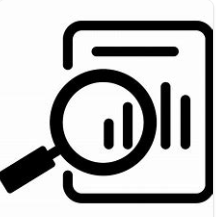 Consulting data
EFFICIENT - EFFECTIVE
Implementing 
DATA-wise policies
Quality 
improvement
INSIGHTS
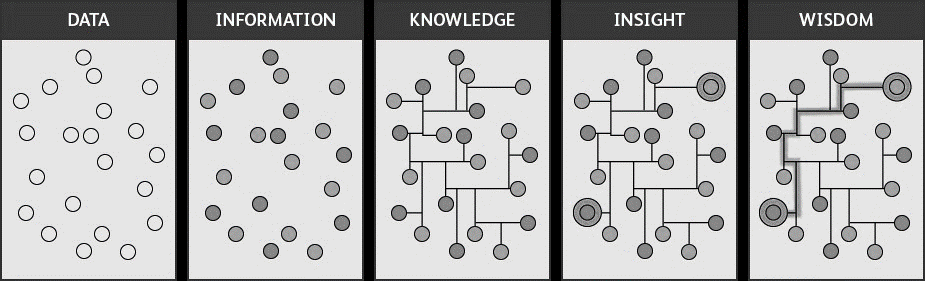 Linked to the flemish reference 
Framework for education
Made by inspectors
Offered to ALL schools
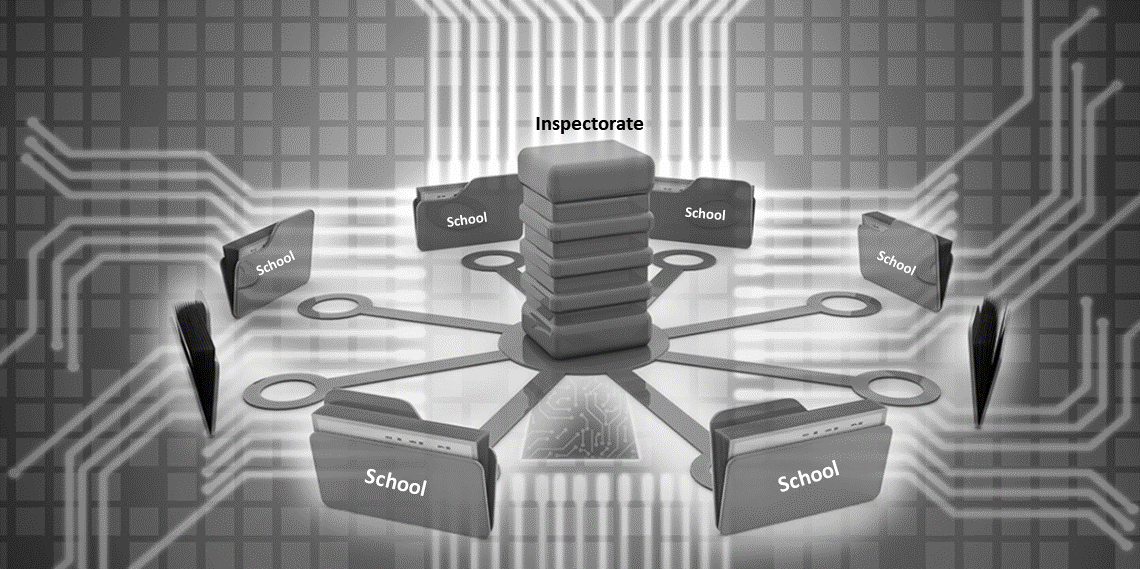 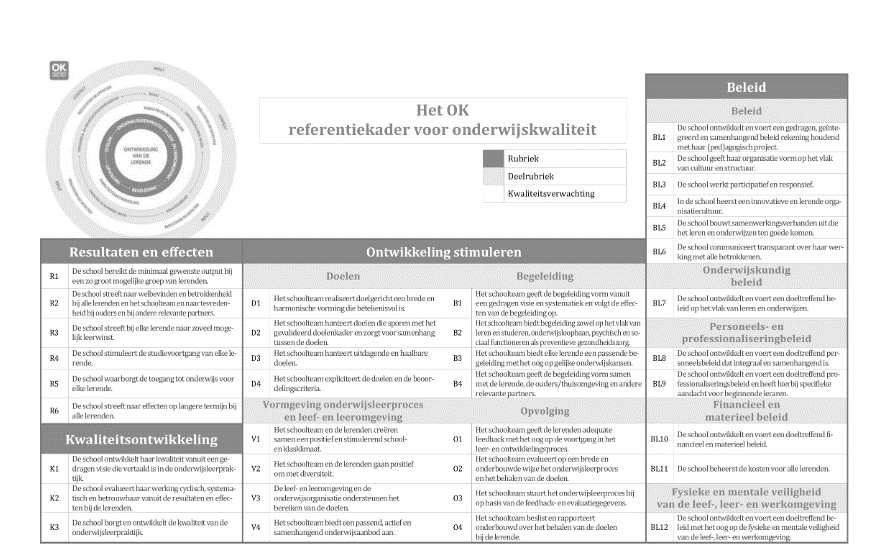 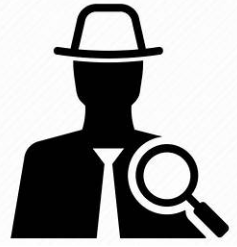 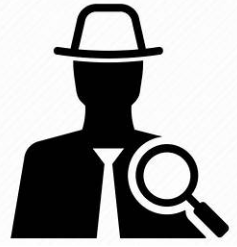 Acces own data 
& benchmark
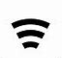 NO PREJUDGEMENT
for the audit
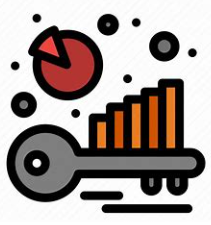 INSIGHTS & research questions
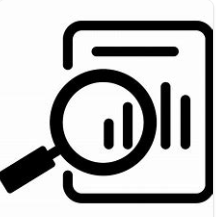 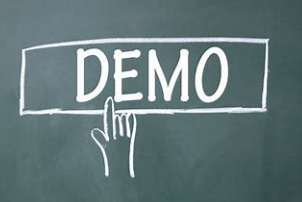 https://datawijzer.onderwijsinspectie.be/dataguide